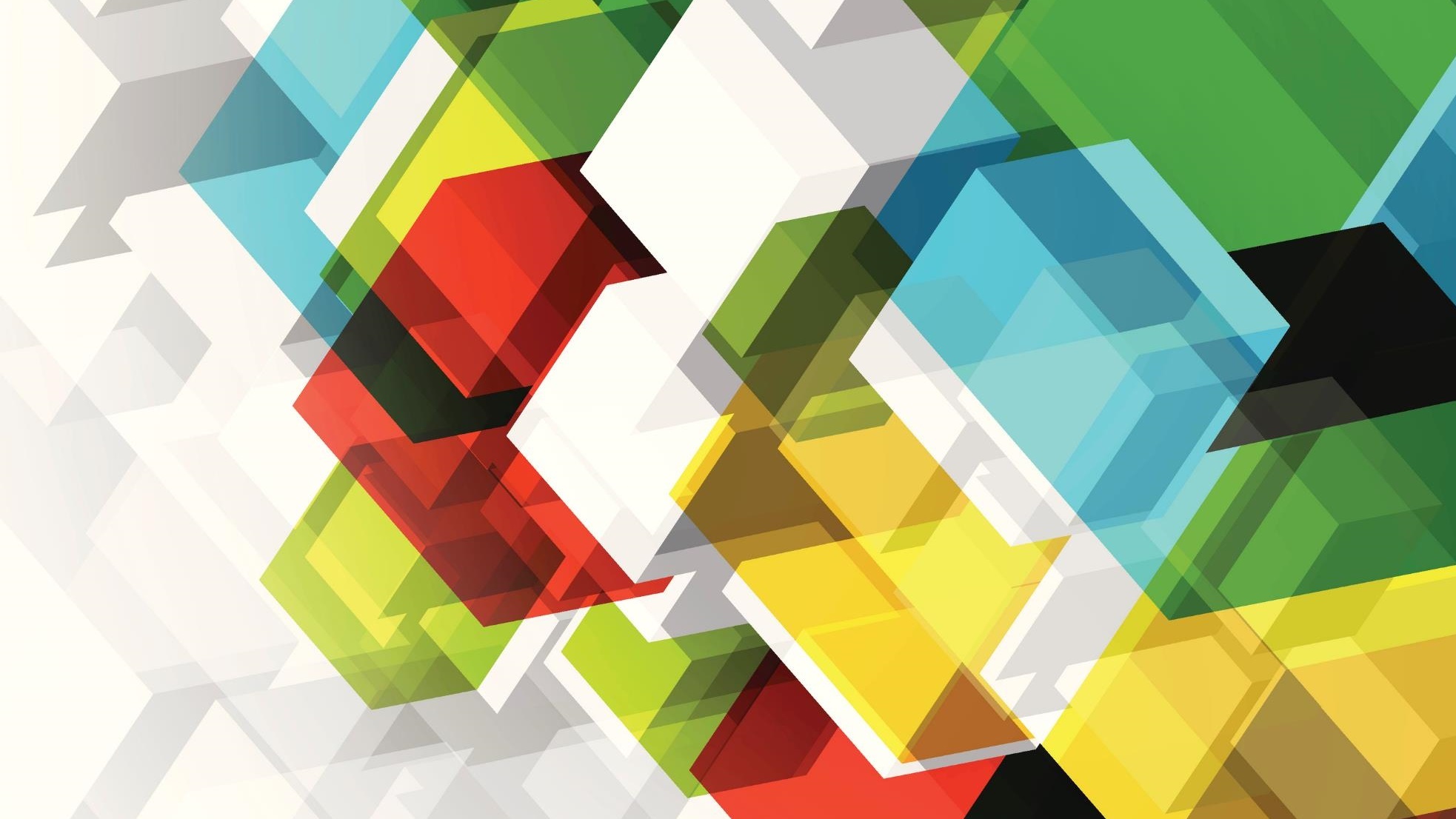 конституційні революції
Девід К. Вільямс
Центр конституційної демократії
конституційні революції
Девід К. Вільямс
Центр конституційної демократії
1. Чи революції взагалі бувають виправданими?2. Але чи революції взагалі бувають виправданими у конституційній республіці?3. але революція — це останній вихід, то чи не повинні ми спробувати змінити конституцію за допомогою звичайних процесів?4. але чи можуть революції бути конституційними?
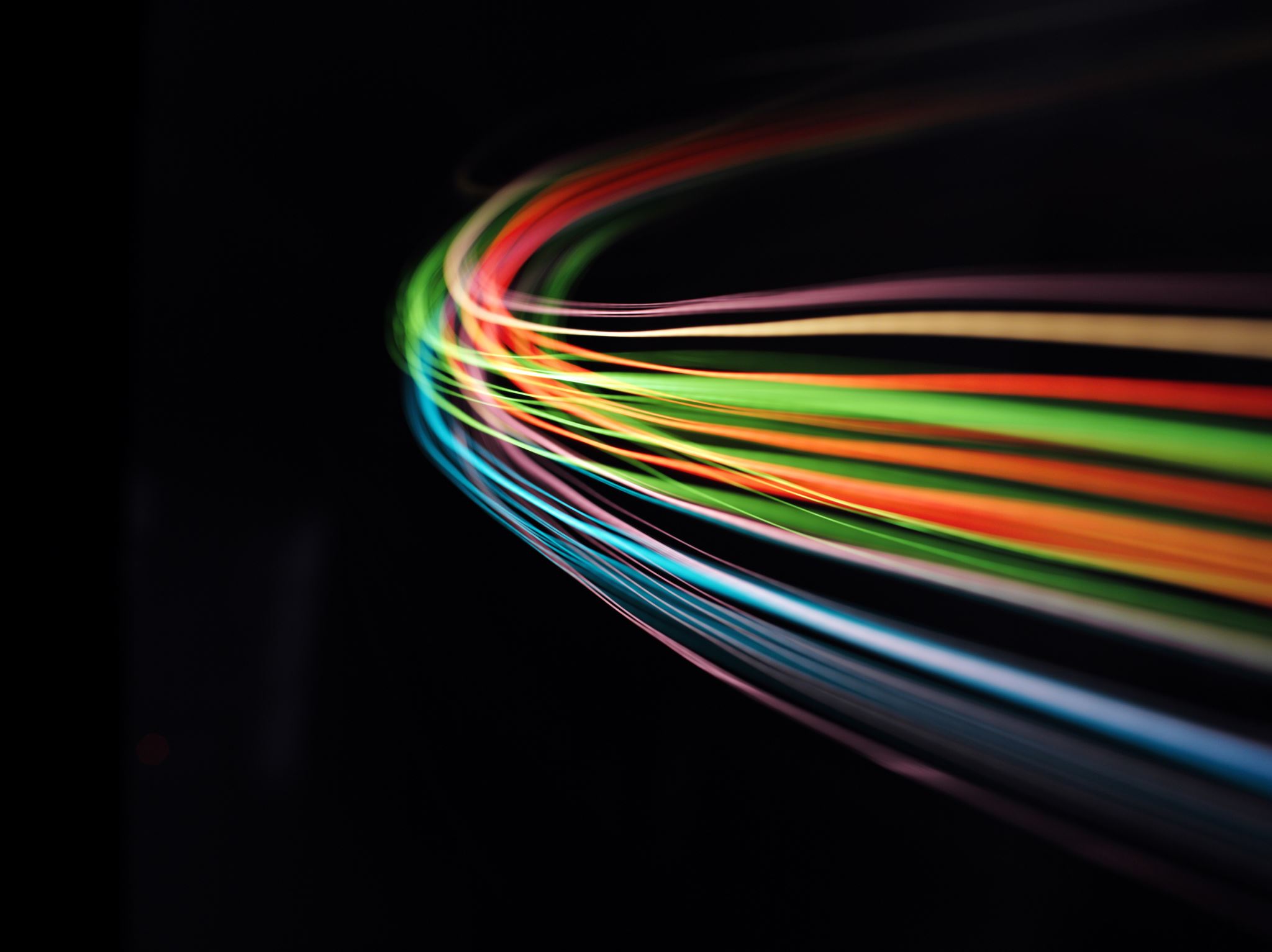 1. Чи революції взагалі бувають виправданими?2. Але чи революції взагалі бувають виправданими у конституційній республіці?3. але революція — це останній вихід, то чи не повинні ми спробувати змінити конституцію за допомогою звичайних процесів?4. але чи можуть революції бути конституційними?
Чи революції взагалі бувають виправданими?
Чи революції взагалі бувають виправданими?
Звісно, так.
Люди мають право на опір утискам, у разі необхідності навіть збройний.
Але, звісно, збройна революція має бути останнім засобом ми беремося до зброї лише тоді, коли ніщо інше не спрацьовує.
І вона має бути спрямованою на спільне благо та здійснюватися народною масою.
Але чи революції взагалі бувають виправданими у конституційній республіці?
Якщо у нас є конституція, для чого б нам знадобилася революція?
Може, це погана конституція: 
Тобто конституція, яка не підходить країні.
Не існує «вдалої» конституції «взагалі».
Вона добра лише тоді, коли вона добра для конкретної країни.
А більшість конституцій не підходять для своєї країни саме тому ми маємо неспокій, громадянські заворушення, а іноді революцію.
Навіть якщо конституція є доброю для країни, може бути, що очільники на неї не зважають:
Тому в такому розумінні це погана конституція, оскільки вона не робить того, що від неї потрібне.
Конституції треба писати так, щоб вони були не тільки справедливими, але й дієвими отже, нам потрібні належні механізми.
І, наприклад, озброєння громадян може бути необхідним для того, щоб конституція була дієвою, оскільки очільники з меншою ймовірністю утискатимуть озброєних громадян.
Але революція — це останній вихід, то чи не повинні ми спробувати змінити конституцію за допомогою звичайних процесів?
Чому?
Конституція не забезпечує шляхів для мирних змін.
На початку конституція забезпечувала шляхи для мирних змін, але оскільки країна змінилася, конституція тепер діє по-іншому.
Навіть якщо конституція й забезпечує шляхи для мирних змін, очільники нею нехтують.
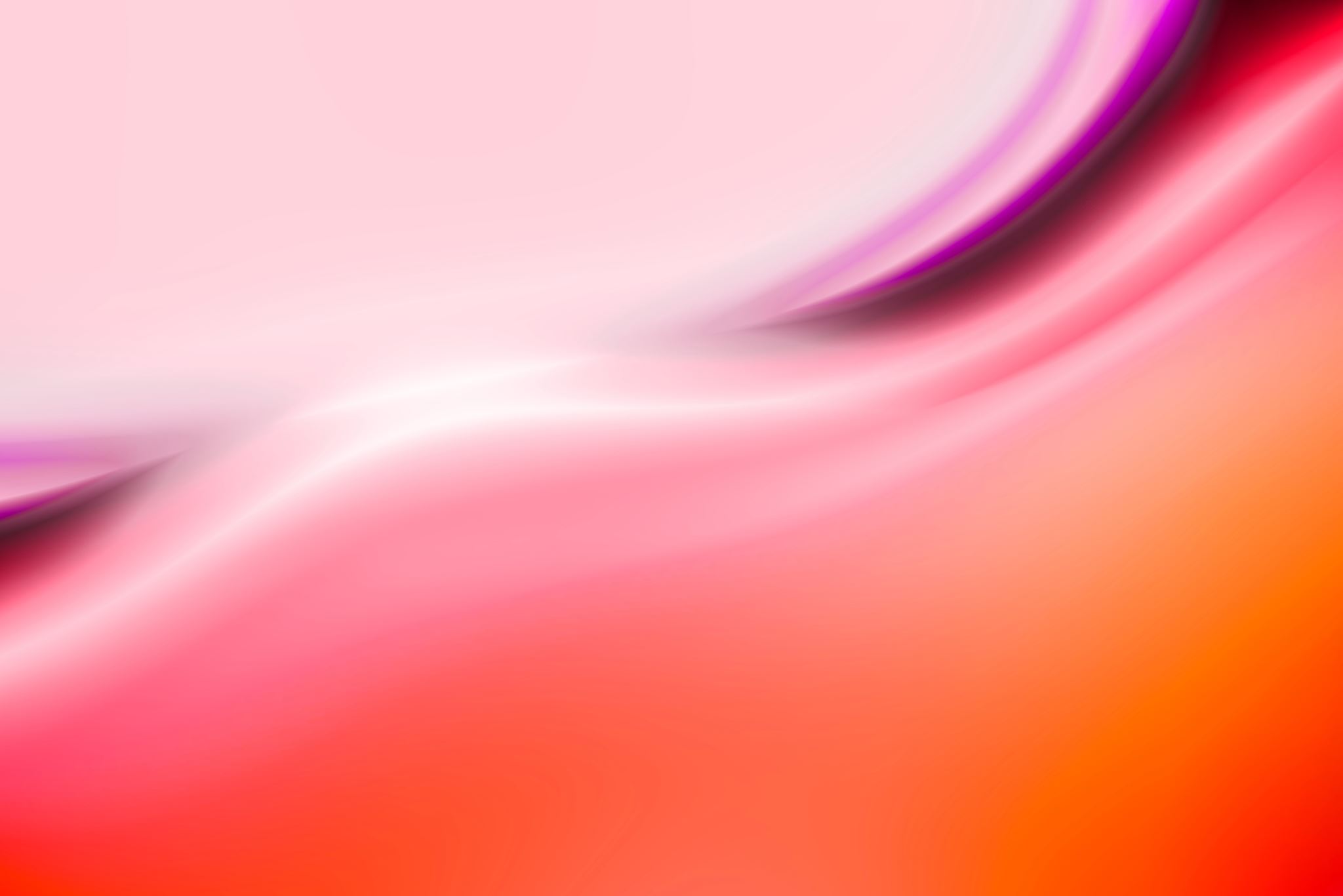 1. Конституція не забезпечує шляхів для мирних змін.
Іноді конституція блокує всі мирні механізми для реально досяжних змін.
Прикладом є маніпулювання виборчою системою:
Припустімо, Республіканська партія перемогла на виборах.
Отже, вона отримує контроль над визначенням виборчих округів.
Але потім з нею стається скандал, тому на наступних виборах за неї голосує лише 39% громадян,
а решта, 61%, підтримують Демократичну партію.
Отже, що роблять республіканці?
Добре, 39Р/61Д, і республіканці контролюють визначення виборчих округів, оскільки вони перемогли на останніх виборах
25Д
13Р/12Д
Демократи
Республіканці
à
à
13Р/12Д
13Р/12Д
Республіканці
Республіканці
à
à
Отже, хоч демократи й мають більшість, вони не контролюють законодавчий орган.
А республіканці, хоч вони й у меншості, зберігають контроль над законодавчим органом.
А поки вони контролюють законодавчий орган, вони продовжуватимуть маніпулювати виборчою системою.
Тому демократи не можуть здійснити зміни мирними засобами.
Який у них залишається вибір, крім революції?
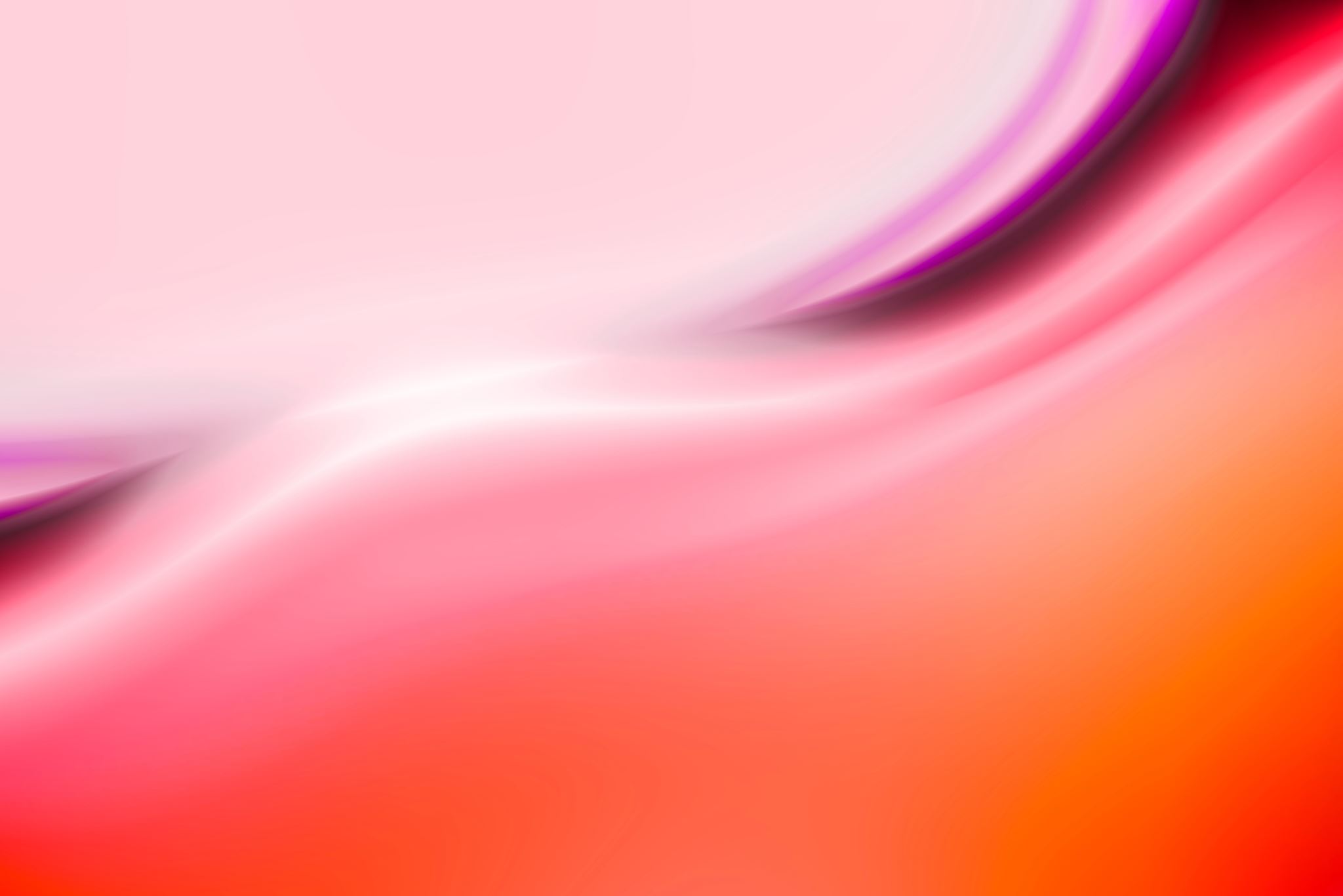 2. На початку конституція забезпечувала шляхи для мирних змін, але оскільки країна змінилася, конституція тепер діє по-іншому.
Іноді буває, що спочатку конституції дозволяють шляхи для мирних змін, але з часом зміни стають неможливими.
І таке перекриття мирних шляхів може трапитися навіть тоді, коли сама конституція не змінилася.
Пам’ятайте, що конституція має пристосовуватися до ситуації країни, тому може бути, що в разі зміни ситуації конституція стане погано пристосованою.
Приклад
Припустімо, в конституції застосовується прийняття рішення більшістю голосів переможець отримує все, як на рівні округу, так і в законодавчому органі.
У дуже різноманітному та плюралістичному суспільстві цей метод, загалом кажучи, проблеми не становить:
хоч ви іноді можете програти, але іноді може бути й ваша перемога, 
і завжди є реальною можливість переконати інших людей.
Але у сегментованому суспільстві конституція матиме зовсім інші наслідки.
Сегментовані суспільства
У сегментованому суспільстві люди належать до груп із різною самоідентифікацією.
Ці групи з різною самоідентифікацією охоплюють усі сфери, так, що члени конкретної групи зазвичай мають однакові погляди з будь-якого питання «синя» (демократична) й «червона» (республіканська) Америка.
І часто ці групи з різною самоідентифікацією займають протилежні позиції, так, що члени однієї групи не мають нічого спільного з членами іншої.
Отже, ми маємо глибоко вкорінений поділ.
Пам’ятайте, що в конституції застосовується мажоритарна система.
І якщо суспільство плюралістичне, це може не становити проблеми.
Але якщо суспільство сегментоване на групи з різною самоідентифікацією, що охоплюють усі сфери й займають протилежні позиції, ситуація може бути зовсім іншою:
якщо є група більшості (скажімо, 55%) і група меншості (скажімо, 45%), тоді група меншості програватиме кожне голосування з кожного питання.
Для цієї меншості мажоритарна система нагадує скоріше неволю, ніж самоврядування.
Але більшість, мабуть, ніколи не змінить конституцію щодо прийняття іншої виборчої системи.
Отже, меншість не має жодної можливості для змін з використанням мирних каналів.
А тому який вибір у неї залишається, крім збройної революції?
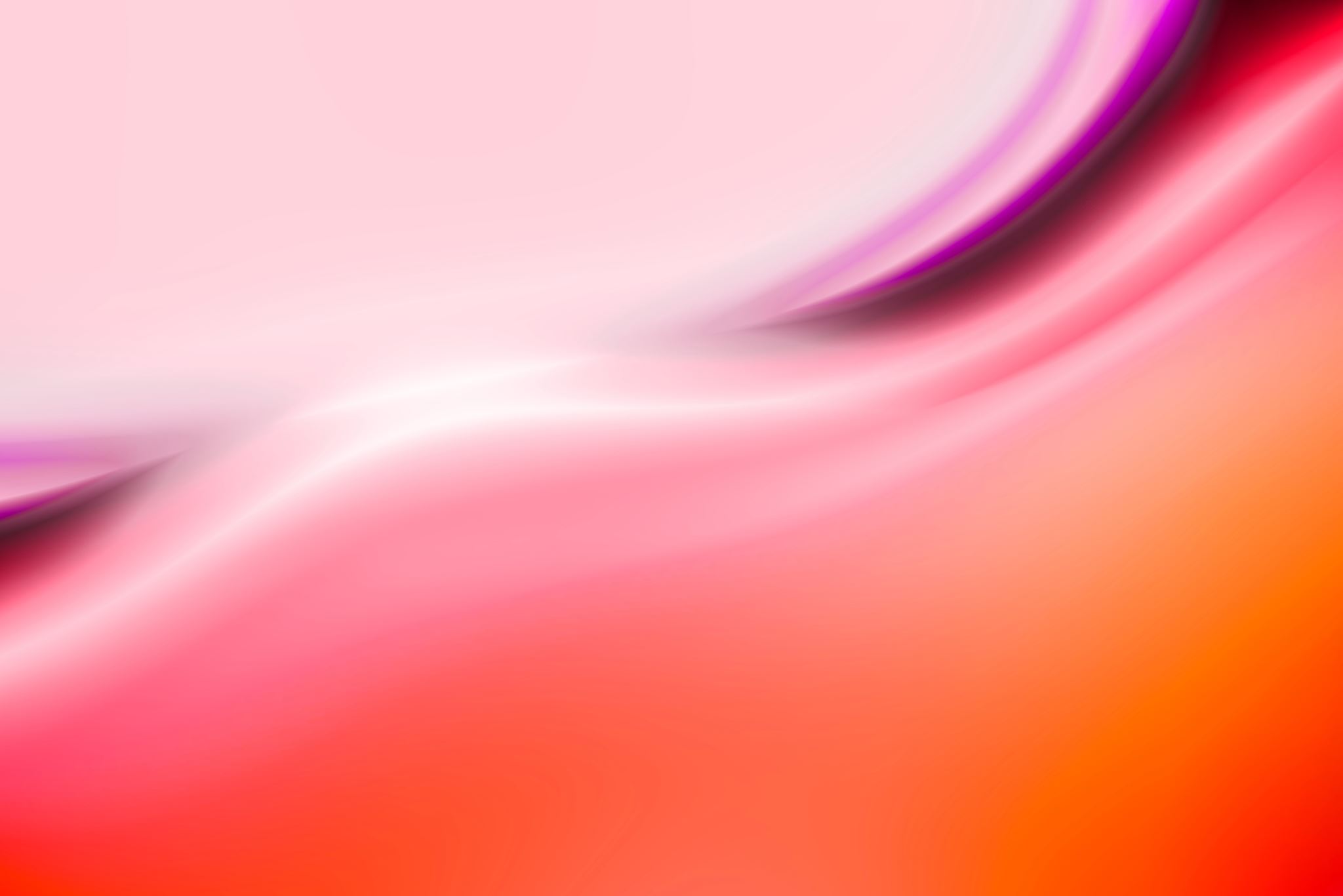 3. Навіть якщо конституція й забезпечує шляхи для мирних змін, очільники нею нехтують.
Стримування та противаги
Іноді може бути, що конституція забезпечує шляхи для мирних змін.
Але політики завжди схильні збільшувати свою владу й перекривати ці шляхи.
Вибори часто не допомагають, оскільки політики маніпулюють виборами, й можливість народного контролю є лише в сам момент виборів.
Тому ми маємо покладатися натомість на стримування і противаги.
Але якщо система стримувань і противаг не є належною для країни — якщо вона не розосереджує владу достатньою мірою — тоді вона не триматиме очільників.
І часто, коли у нас неправильна система стримувань і противаг, сильні очільники схильні зосереджувати у себе владні повноваження, навіть із порушенням конституції.
Зазвичай це трапляється внаслідок того, що початкова система стримувань і противаг не була достатньо розосередженою й давала сильним політикам можливість перетягувати на себе більше владних повноважень.
Президенти
Найчастіше це зростання надмірної концентрації владних повноважень трапляється тоді, коли президенти, обрані прямим голосуванням, хапають усе більше влади, навіть виходячи за конституційні межі.
Це явище називають «гіперпрезидентством» чи «суперпрезидентством».
Оскільки тих президентів обирають прямим голосуванням, вони відчувають право на захоплення владних повноважень, як захисники людей, обрані, щоб вирішувати проблеми кожного.
Народ
А народ часто хоче дати президентам багато владних повноважень, оскільки наляканий та збентежений, а тому хоче мати «батька», який вирішуватиме всі проблеми народу.
Але ця дорога веде до смерті стримувань і противаг, прав людини та самої демократії як такої.
І вона часто веде до підриву конституції та до нестабільності у країні.
Але чи можуть революції бути конституційними?
ПРОТИРІЧЧЯ?
Конституції створюють порядок; революції є наступом на порядок?
Конституції встановлюють систему державної влади; революції руйнують владу?
Влада — це встановлений порядок; за самим визначенням, революції прагнуть скинути владу?
За визначенням, збройні революції включають насильство проти влади, а може навіть і спробу скинути владу.
Але влада й конституція — це не одне й те саме.
Чинячи опір беззаконній владі, революції можуть насправді служити конституції.
Коли мирні зміни є в рамках конституції неможливими?
Конституція не забезпечує шляхів для мирних змін.
На початку конституція забезпечувала шляхи для мирних змін, але оскільки країна змінилася, конституція тепер діє по-іншому.
Навіть якщо конституція й забезпечує шляхи для мирних змін, очільники нею нехтують.
Конституції — це договори
Конституція — це договір між народом і владою, який називається договором про правління.
Люди погоджуються, щоб щодо них здійснювали врядування, але лише в межах положень договору.
Владу уповноважує тільки конституція; без неї влада не має повноважень правити.
Конституція створює владу, структурує її та накладає на неї обмеження.
Якщо влада суттєво порушує положення договору, тоді він стає недійсним.
Пор. події в Бірмі 1 лютого 2021 р.
Стан війни
Коли конституція недійсна, тоді влада й народ перебувають у стані війни.
Це не обов’язково означає реальні зіткнення між ними.
Це означає, що між ними вже немає договору, а отже, немає правової основи для їхніх відносин.
І влада втратила припис на правління, здійснивши акти агресії проти конституції та народу.
А тому народ уже не зобов’язаний підкорятися владі.
Опір і революція
Якщо влада намагається правити народом без належного припису, тоді вона намагається панувати над людьми без належного уповноваження, так само, як у ситуації, коли це спробувала приватна особа.
Тоді народ має право опору владі, так само, як у ситуації, коли вони чинили б опір приватному пануванню. Це право випливає з права на самооборону.
І народ має право здійснити революцію, яке випливає з права на самоврядування:
скинути владу,
створити нову владу в новій конституції.
Дотримання конституції протягом збройної революції
Отже, народ і влада перебувають у стані війни.
Але всередині народу люди не обов’язково перебуває у стані війни одне з одним.
Насправді, чинячи опір владі, народ захищає конституцію.
Мета народу — відновлення конституційного порядку.
В кінці революції народ може прийняти нову конституцію або відновити стару.
Але тим часом, протягом революції, народ може вважати, що стара конституція продовжує мати для нього силу.
Беззаконні та законні революції
Деякі революціонери уявляють собі, що вони відкинули всі правові рамки, які вже існували, тому єдине, що їх обмежує, це благо народу — при цьому мається на увазі їхнє уявлення про благо народу.
Такі революції по суті беззаконні, а тому небезпечні.
Вони схильні до розколів та породження жорстокості.
Пор. Французьку революцію та революцію більшовицьку.
Але деякі революціонери вважають, що вони обмежені конституційним порядком, який уже існував:
вони обмежені конституційними нормами;
вони повинні служити конституційним цілям;
максимально можливою мірою вони повинні зберігати наявні конституційні установи й форми.
Такі революції з більшою ймовірністю зберігатимуть єдність і з меншою ймовірністю породжуватимуть жорстокість.
Пор. Американську революцію.
Формальна конституціята конституція органічна
Формальна конституція — це письмовий документ, який створює, структурує та обмежує владу.
Тією мірою, якою це можливо, конституційні революції структурують свій рух у такий самий спосіб, як державна влада; пор. хартію Уряду національної єдності / Консультативної ради національної єдності (М’янма).
Але щодо цього існують межі досяжного в революційні часи.
Але в основі формальної конституції лежить органічна конституція:
набір норм, цінностей та підходів, який об’єднував та об’єднує народ — суспільний договір,
і який породив формальну конституцію.
І за відповідних обставин ця органічна конституція може зберегти єдність та гідність революційного руху.